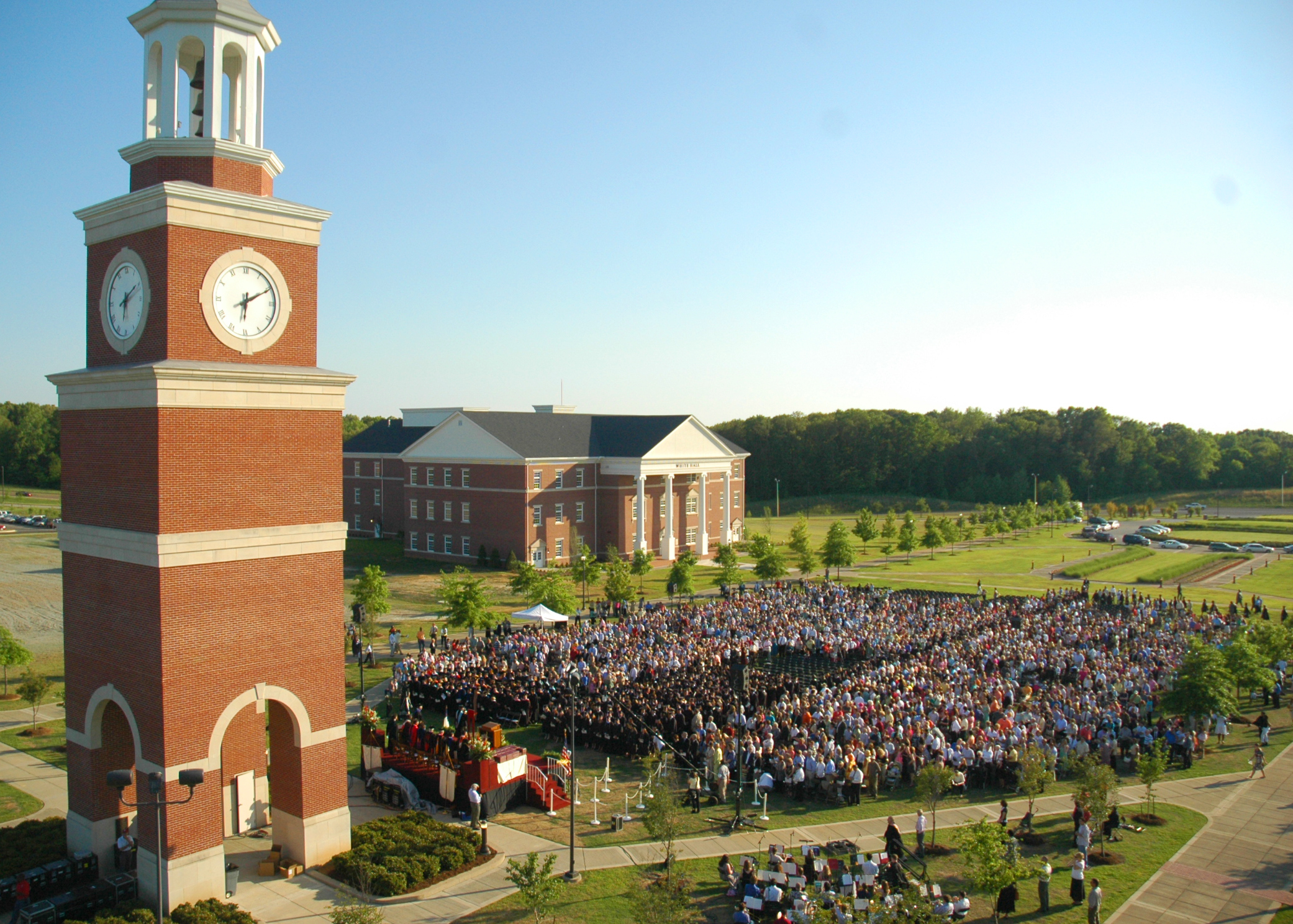 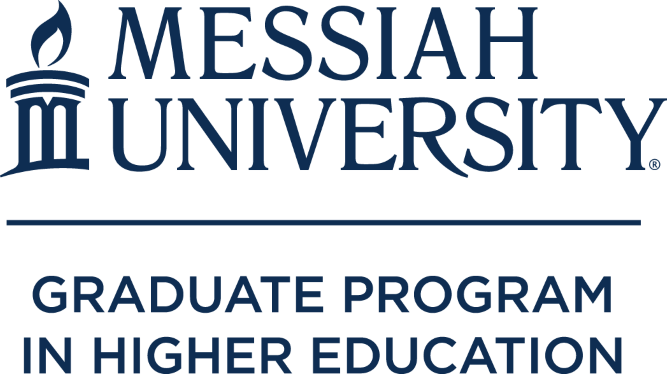 Partner Institution Fact Sheet
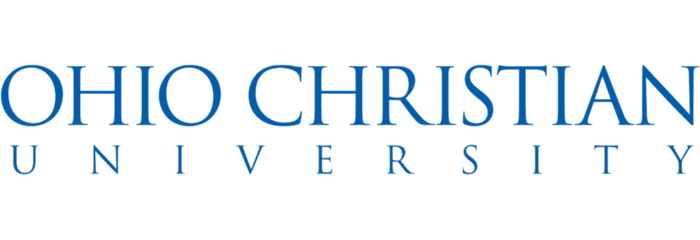 Private Christian university
Associate’s, bachelor’s, and master’s degrees
1900 undergrads + 200 grads
ohiochristian.edu
Circleville, Ohio
MISSION STATEMENT
Ohio Christian University prepares students to serve effectively in the church and society by providing a holistic, Christ-centered, biblically integrated education in the Wesleyan tradition.
Popular Majors:
Business
Criminal Justice
Divinity/Ministry
Education
Human Services
Psychology
Substance Abuse Counseling
NAIA Division II 
Baseball
Basketball
Cross Country
Golf
Soccer

Softball
Tennis
Track & Field
Volleyball (Women’s)
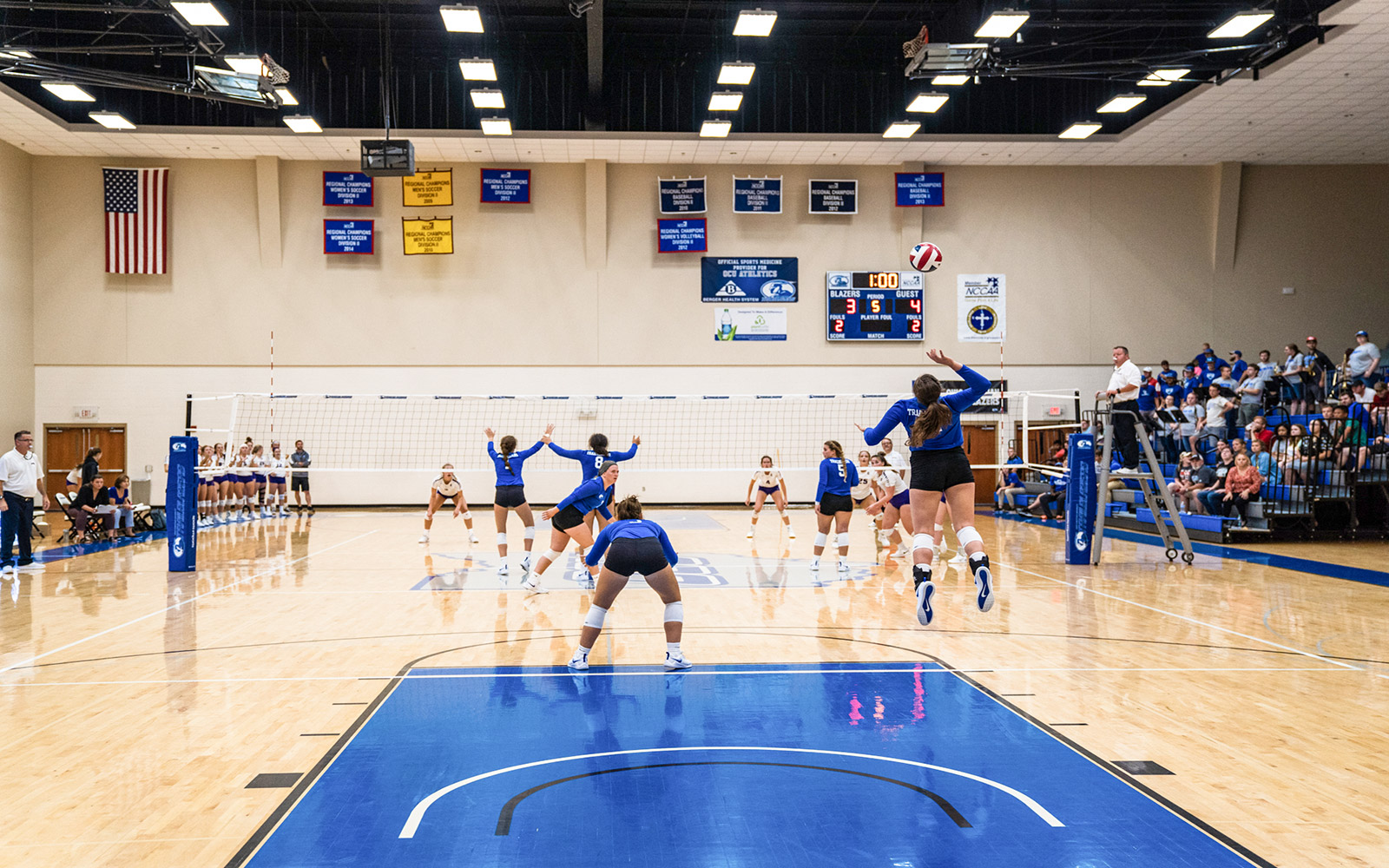 Circleville, Ohio
By car:
35 min to Columbus, OH
1.5 hr to Dayton, OH
1 hr 45 min to Cincinnati, OH
3 hrs to Cleveland, OH
Population: 14,000 
Info: ci.circleville.oh.us
Weekly chapel services
Diverse chapel speakers, student testimonies
Diversity Stewardship Week

ohiochristian.edu/about-chapel
Ohio Christian University Campus Life
 
#4 Best College Dining in Ohio
Special interest clubs
Intramural sports
Service opportunities